Hyperbolic 
Functions
Twitter: @Owen134866

www.mathsfreeresourcelibrary.com
Prior Knowledge Check
3) Show that:
Correctly shown!
2) Show that:
Correctly shown!
Teachings for 
Exercise 6A
Hyperbolic Functions
You can define hyperbolic functions using trigonometry and exponential functions

Hyperbolic functions are part of the ‘conic sections’

Unfortunately, this chapter does not give a wide picture of this area

If you would like to learn more about these and fill in some of the gaps, I suggest the Further Pure 1 textbook, Chapter 3!
6A
https://www.ck12.org/book/ck-12-algebra-ii-with-trigonometry-concepts/section/10.0/
Hyperbolic Functions
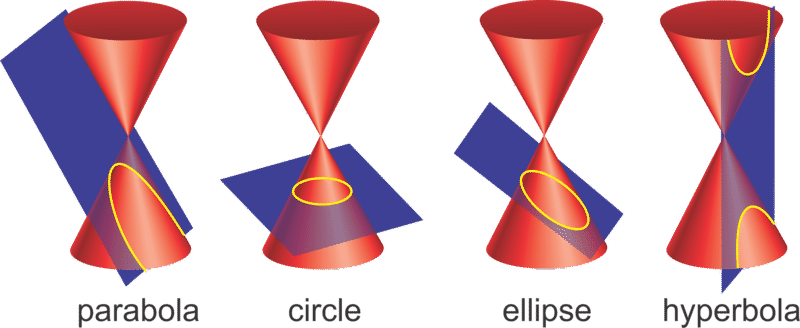 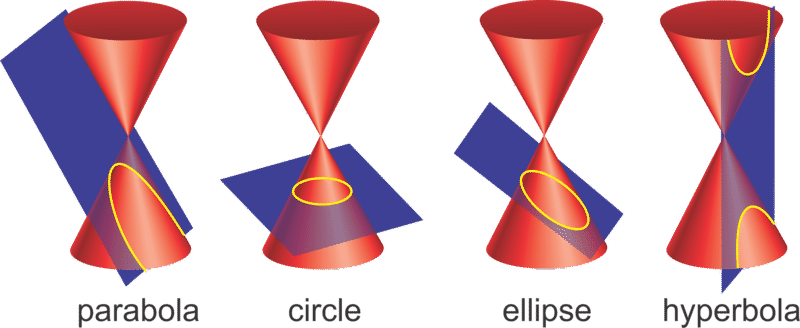 You can define hyperbolic functions using trigonometry and exponential functions

Hyperbolic functions are part of the ‘conic sections’

The ‘conic sections’ arise from the idea of a plane intersecting one or two ‘nappes’ of a cone (each ‘side’ is called a ‘nappe’)

You will be familiar with some of the shapes formed (in each case, the cone is vertical)
Ellipse (FP1 CH3)
 If the plane is tilted but still intersects the cone on both sides
Circle
 If the plane is horizontal
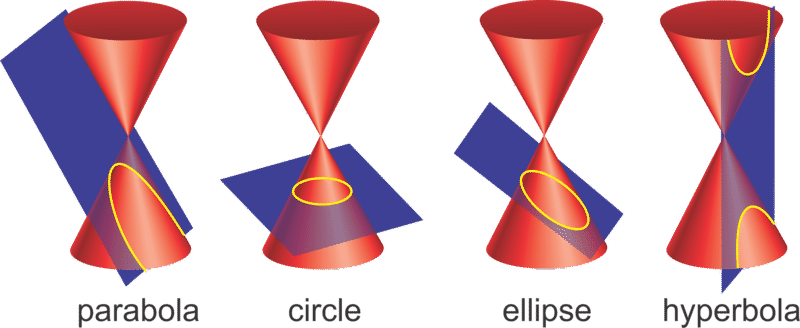 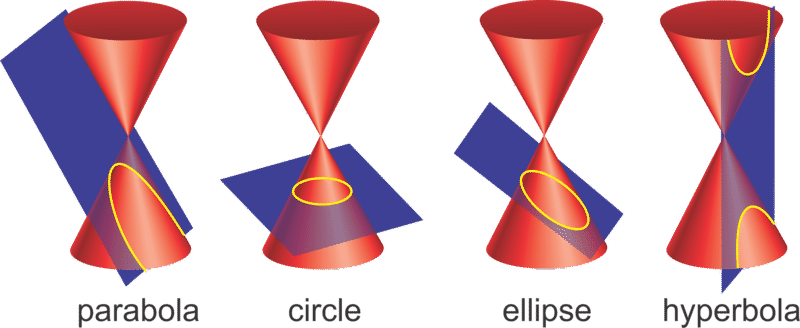 Parabola
 If the plane is parallel to the slope of the cone
Hyperbola
 If the plane is vertical or tilted so it intersects both sides
6A
Hyperbolic Functions
You can define hyperbolic functions using trigonometry and exponential functions
So we are going to try and describe points on this curve parametrically…
6A
Hyperbolic Functions
You can define hyperbolic functions using trigonometry and exponential functions
So we are going to try and describe points on this curve parametrically…
This way is the simplest to derive, but is not the way that is used in this chapter though!
(this method is used in FP1 Chapter 3)
6A
Hyperbolic Functions
You can define hyperbolic functions using trigonometry and exponential functions
Expand brackets
Write as a single fraction (careful with the signs)
Simplify left side
So we are going to try and describe points on this curve parametrically…
6A
Hyperbolic Functions
You can define hyperbolic functions using trigonometry and exponential functions
and
6A
Hyperbolic Functions
You can define hyperbolic functions using trigonometry and exponential functions

You can then use the above to describe hyperbolic tan…
Replace using the relationships above
Multiply numerator and denominator by 2
6A
Hyperbolic Functions
You can define hyperbolic functions using trigonometry and exponential functions

Make sure you know how to say them!
(although if you check online you will find a variety of different ways that are used…)
You will not need these directly in this chapter or for your exam, but if you are confident you can use them!
(Shine or sinch)
(cosetch)
(setch)
(cosh)
(coth)
(tanch)
You do not get given these in the formula booklet…
6A
Hyperbolic Functions
Calculate
6A
Hyperbolic Functions
Calculate
6A
Hyperbolic Functions
Calculate
6A
Hyperbolic Functions
Use the power law
Simplify
Calculate
6A
Hyperbolic Functions
Multiply both sides by 2
Solve using your preferred method (or one which you do not prefer…)
Take natural logarithms
Calculate
6A
Hyperbolic Functions
Write differently
6A
Hyperbolic Functions
Write differently
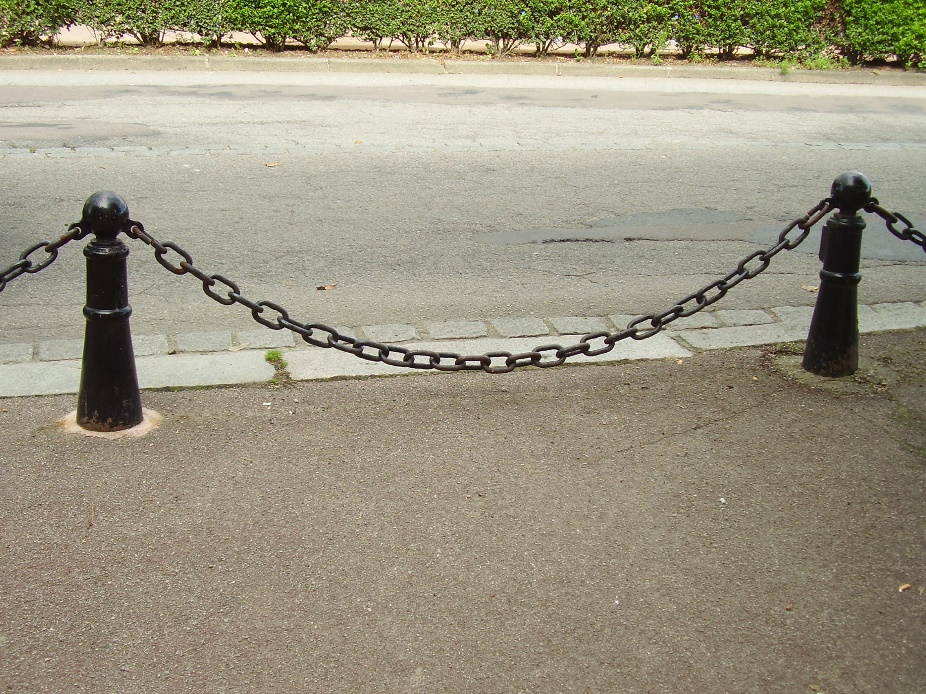 (Catenary comes from the latin word catēna, meaning ‘chain’)
6A
Hyperbolic Functions
You can define hyperbolic functions using trigonometry and exponential functions
Separate
Rewrite
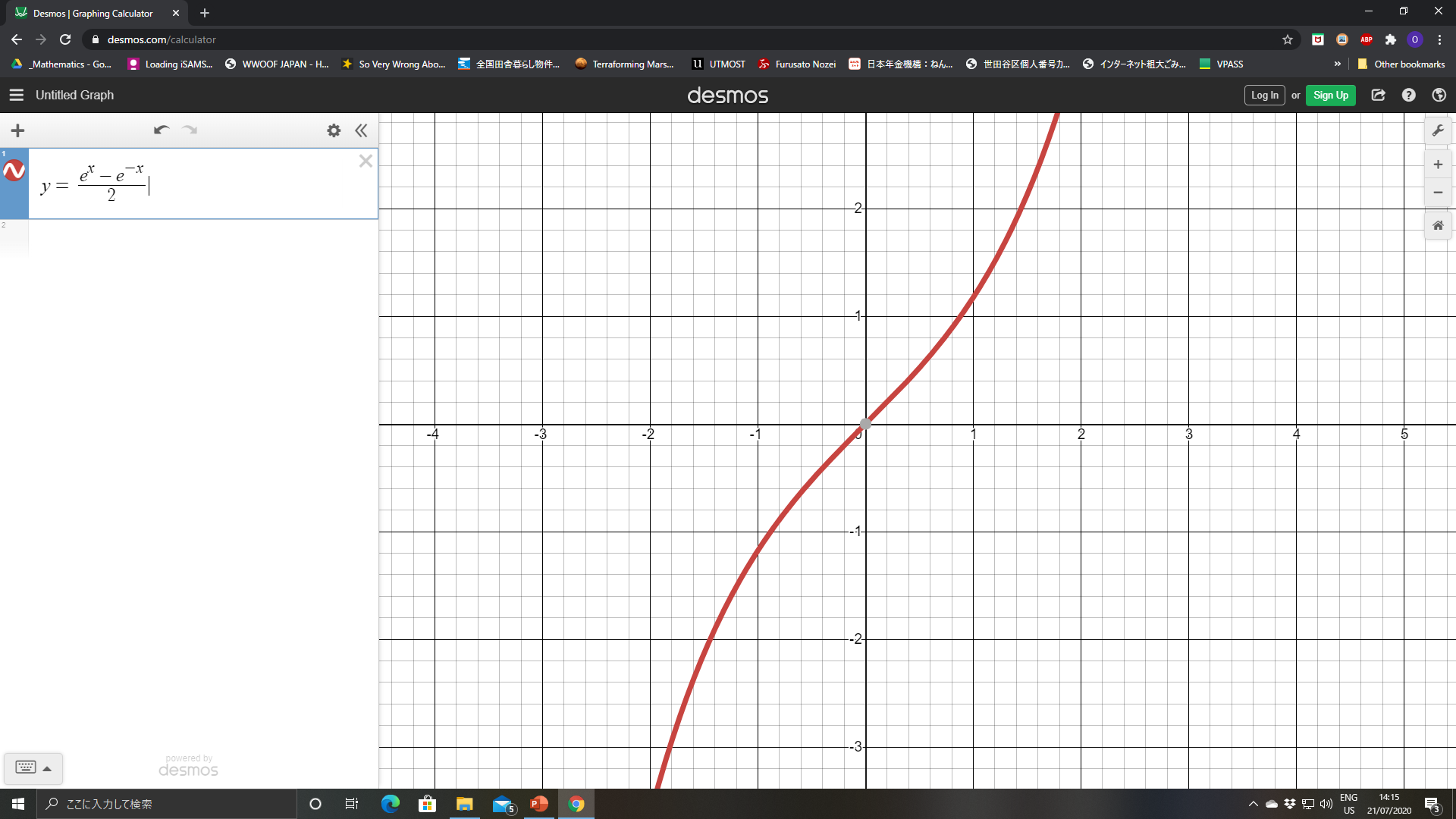 (Drawn using Desmos)
6A
Hyperbolic Functions
You can define hyperbolic functions using trigonometry and exponential functions
Separate
Rewrite
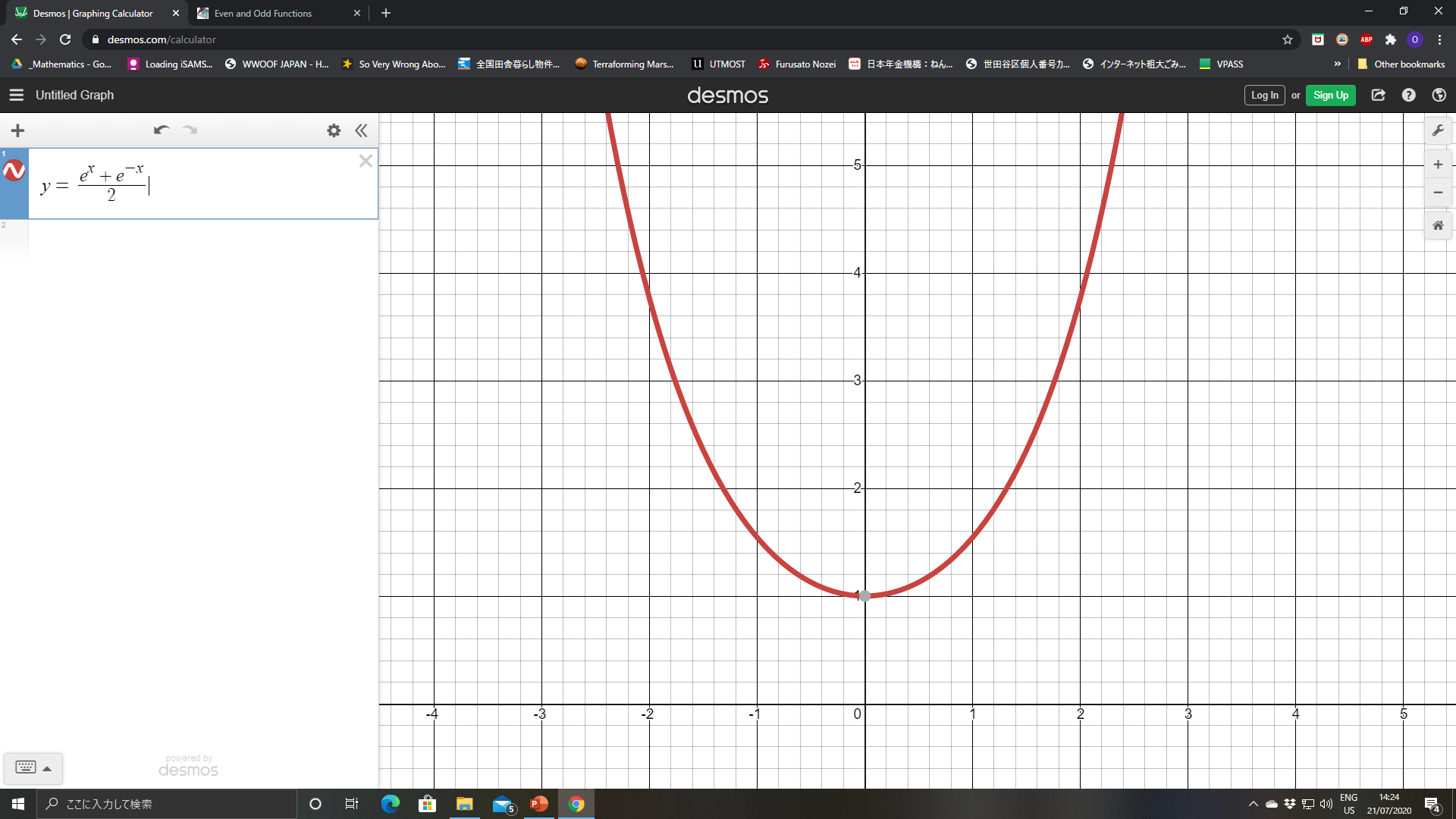 (Drawn using Desmos)
6A
Hyperbolic Functions
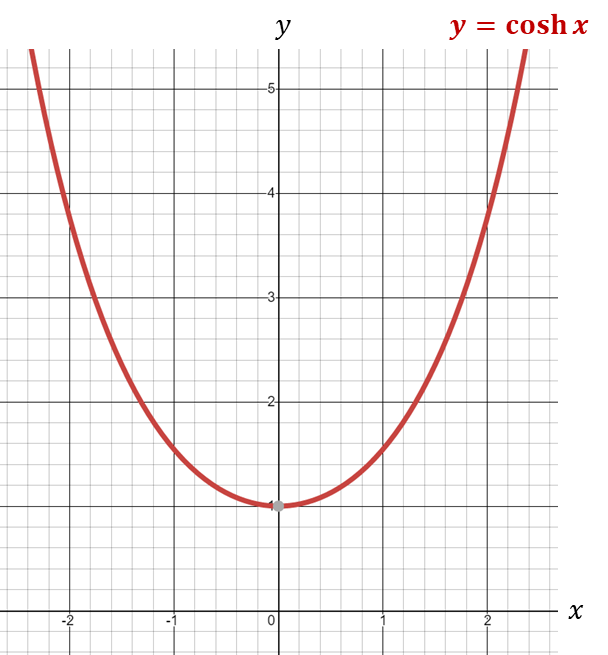 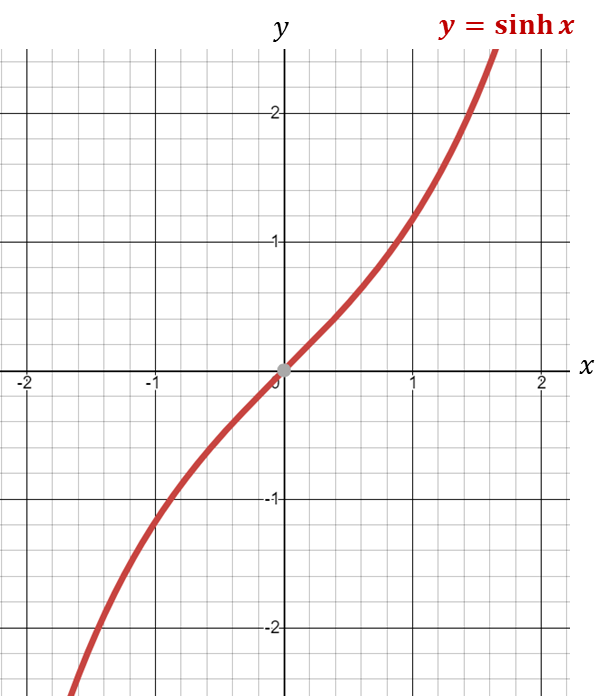 Calculate
Simplify
So the curve will pass through (0,0)
6A
Hyperbolic Functions
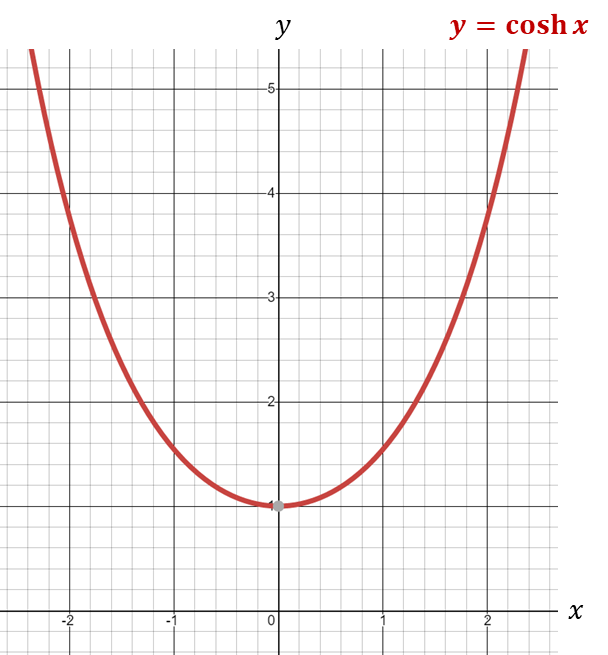 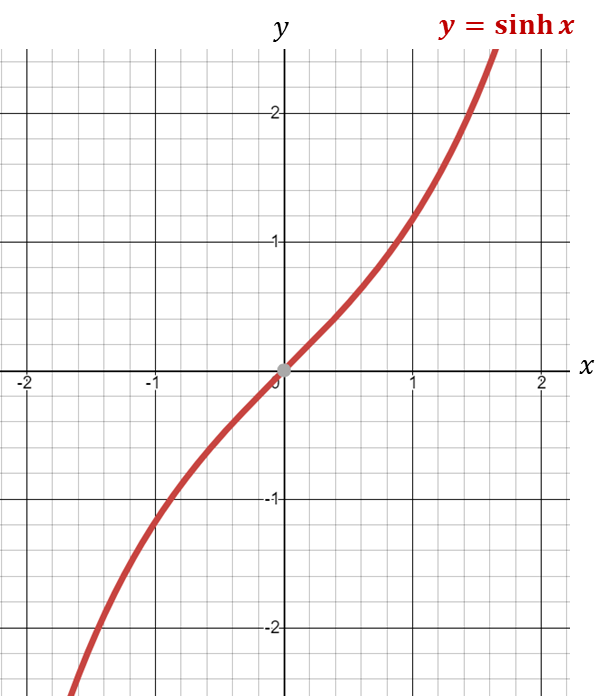 The curve will pass through (0,0)
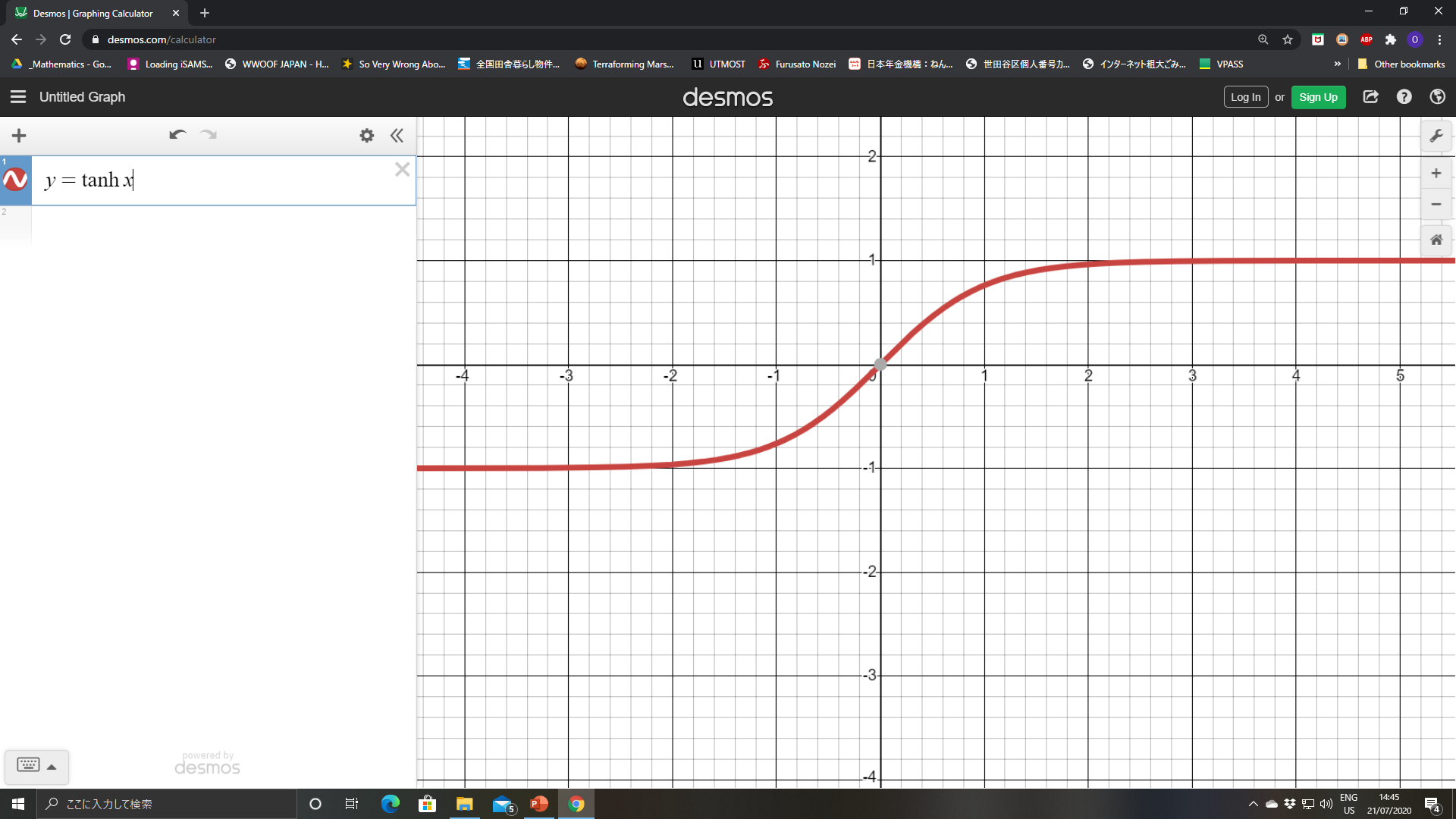 6A